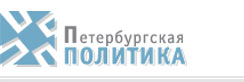 Возможные сценарии думских выборов-2021: взгляд из весны-2019
Краткий обзор
1
Прошлые практики изменений накануне парламентских выборов
2
Сценарий 1. «Давай оставим все как есть»
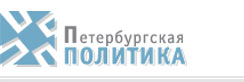 3
Сценарий 2. «Охота к перемене лиц»
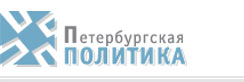 4
Сценарий 3. «Вторую партию нам все-таки прокормить»
Возможно совмещение с сценарием 2, однако в этом случае потребуется одномоментное совмещение двух приоритетов – «апгрейда» оппозиционных брендов для демонстрации обновления политического ландшафта и борьбы с притягиванием антирейтинга «партией власти»
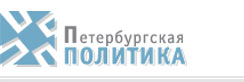 5
Сценарий 4. «Нерушимый блок беспартийных»
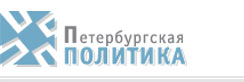 6